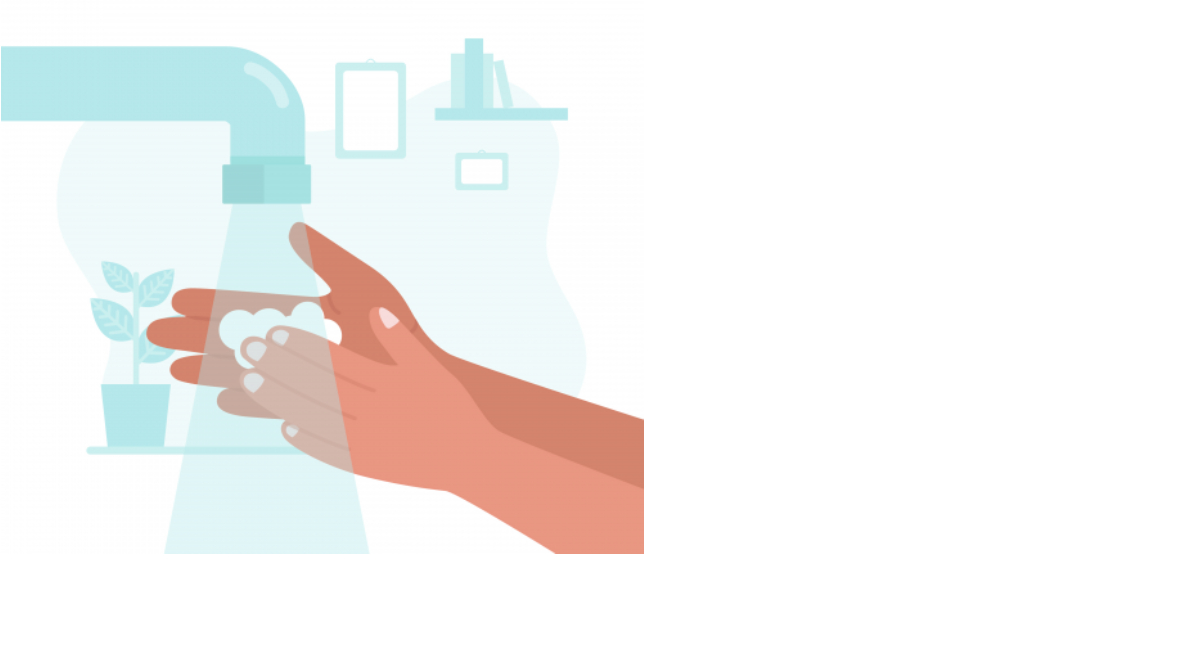 USO EFICIENTE DEL
 AGUA
Cierre bien los grifos. Una gota por segundo se convierte en 30 litros de agua  desperdiciados al día.
¡NUESTRA CULTURA: PROTEGER EL MEDIO AMBIENTE!
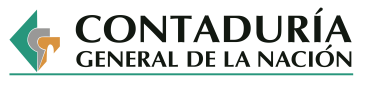 17 DE MAYO
DÍA  MUNDIAL DEL
RECICLAJE
REDUCIR
Reciclar es más que una acción, es el valor de la responsabilidad de preservar los recursos naturales.
RECICLAR
REUTILIZAR
¡NUESTRA CULTURA: PROTEGER EL MEDIO AMBIENTE!